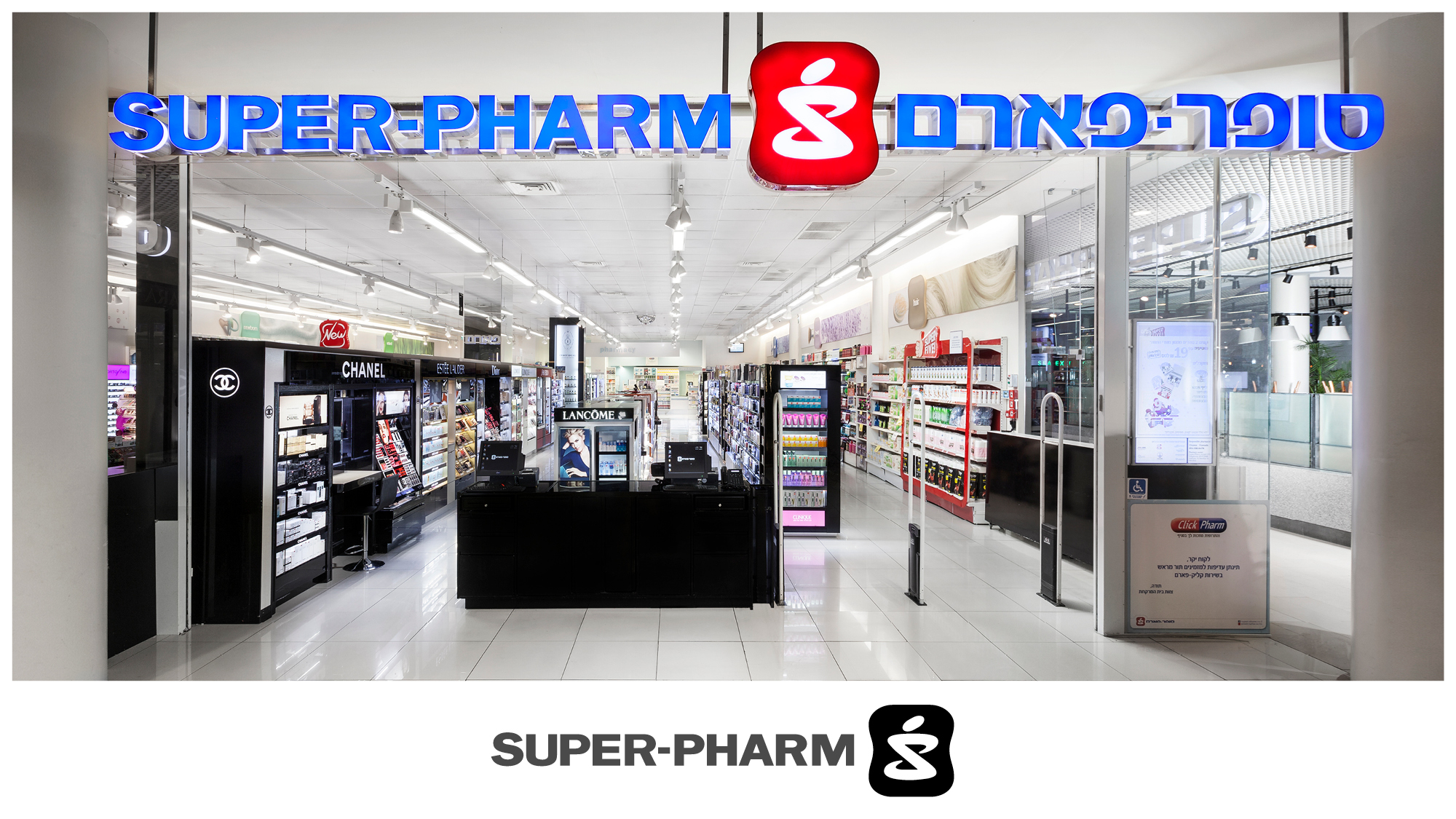 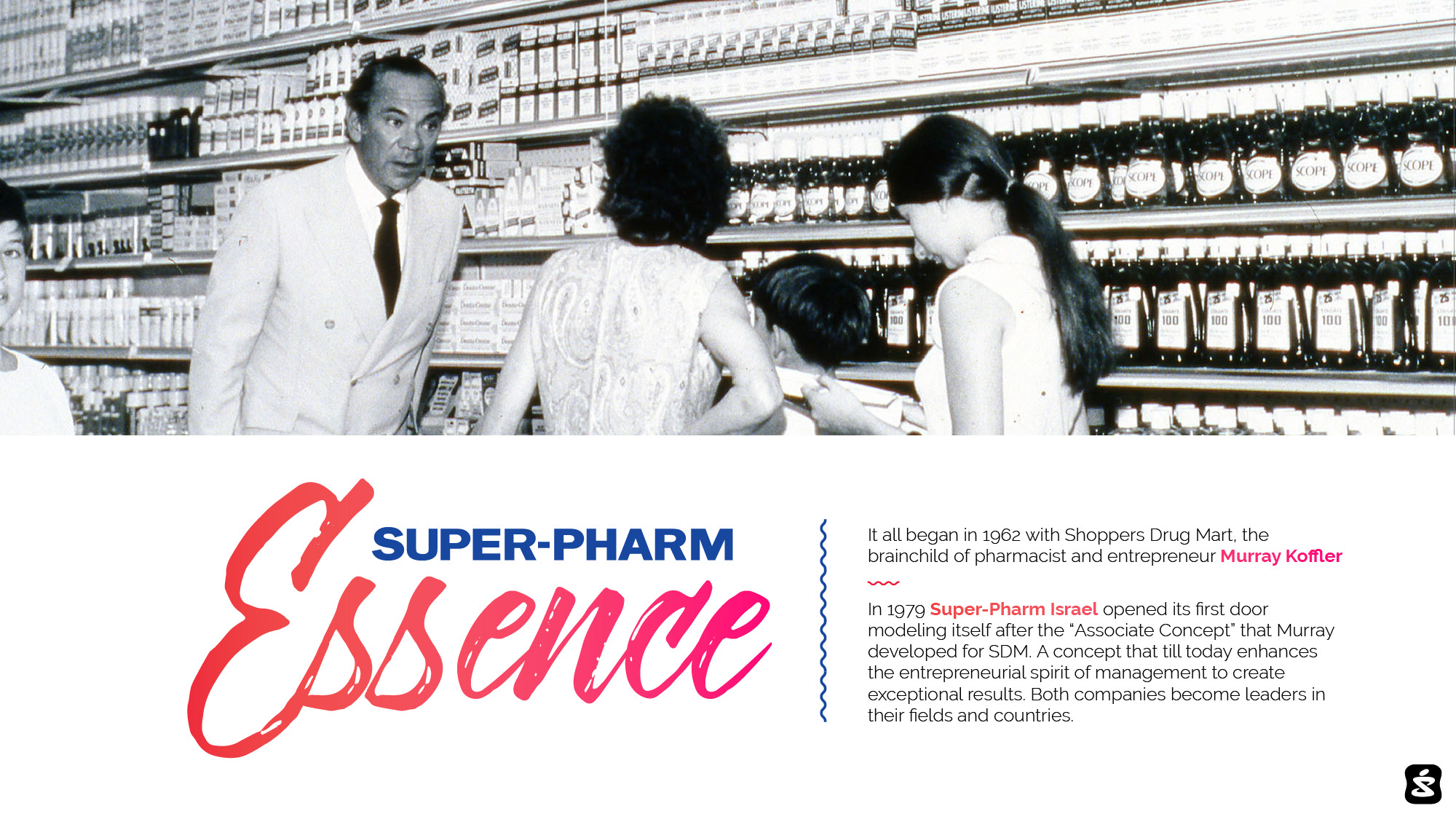 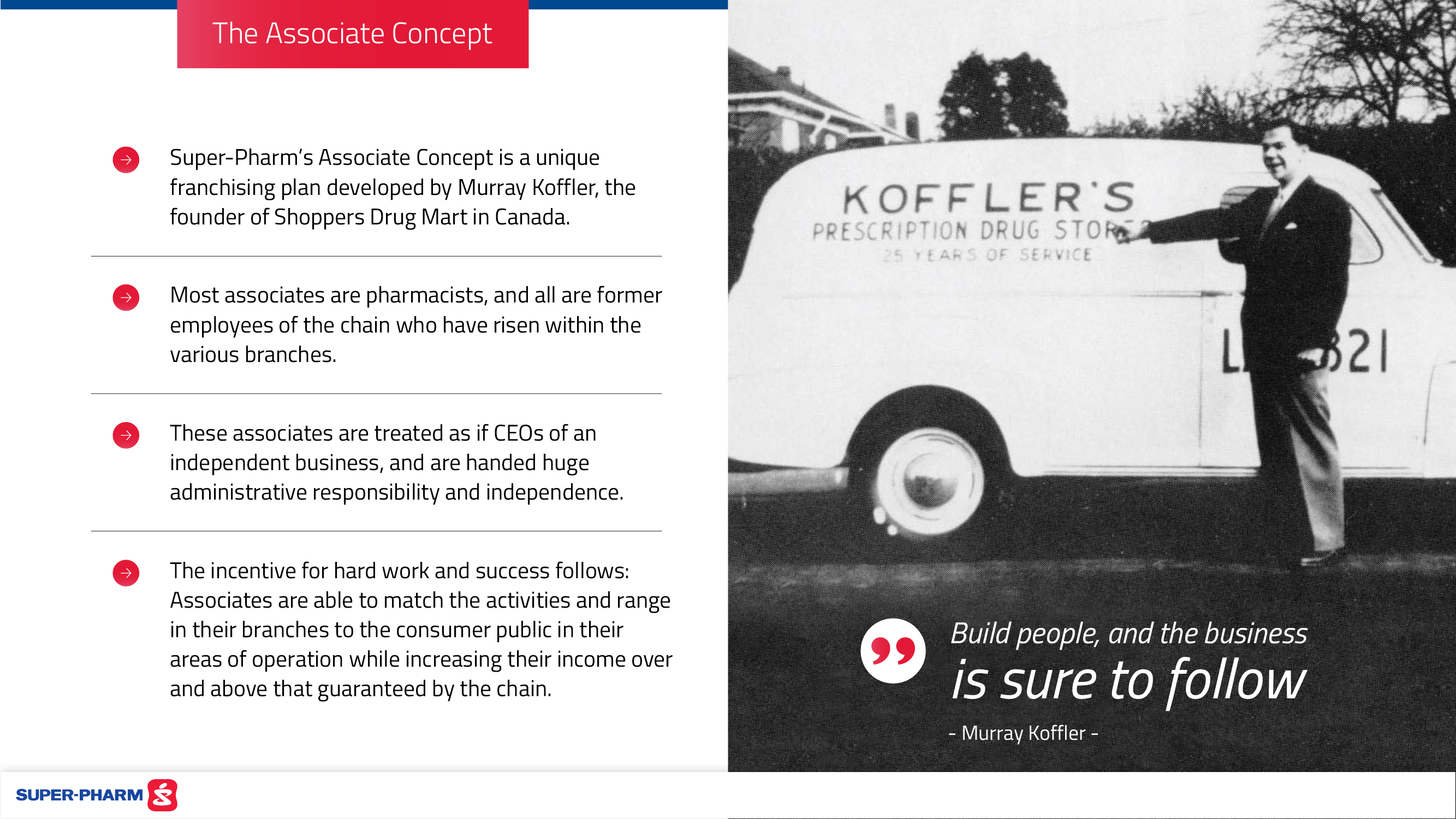 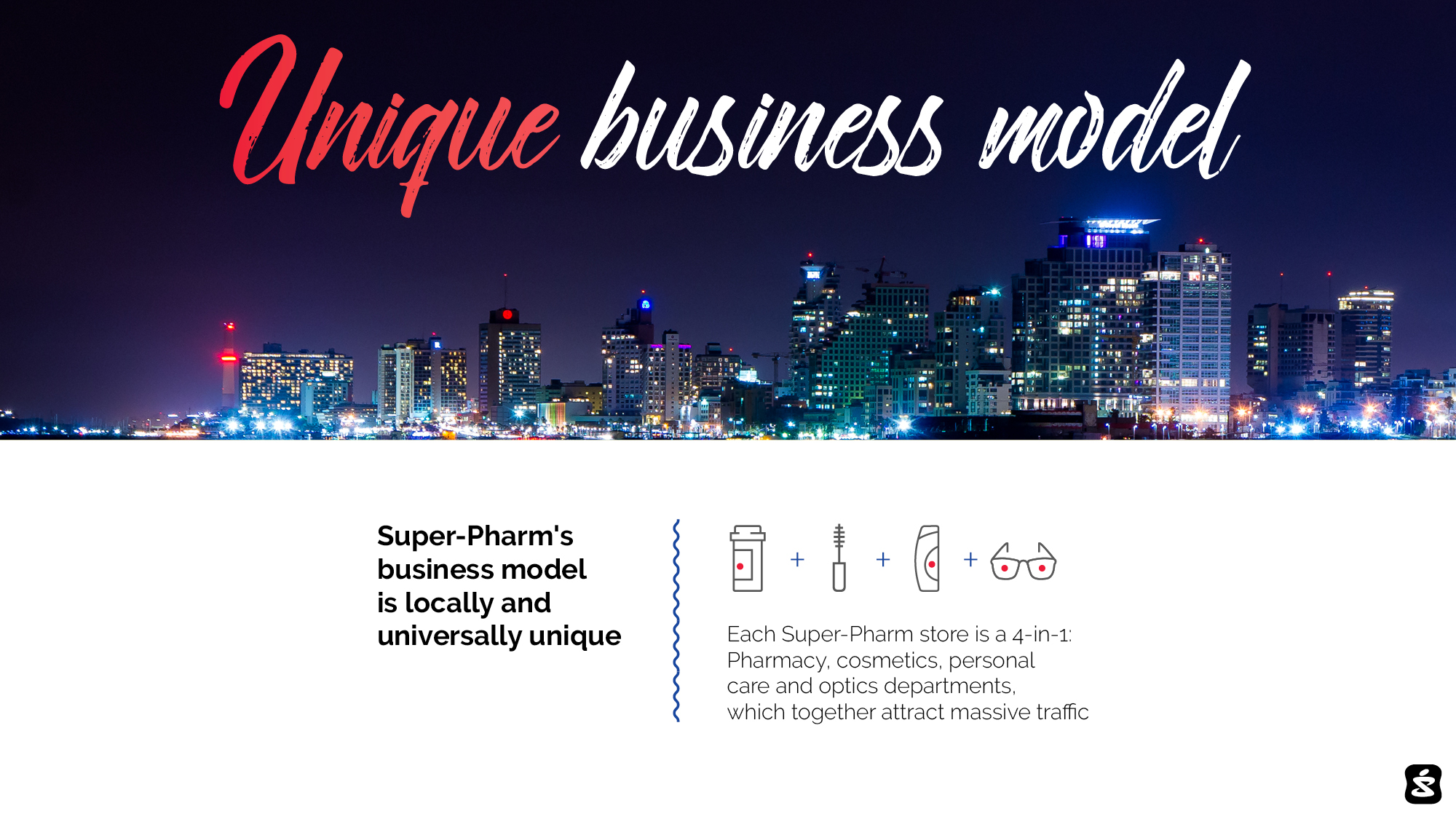 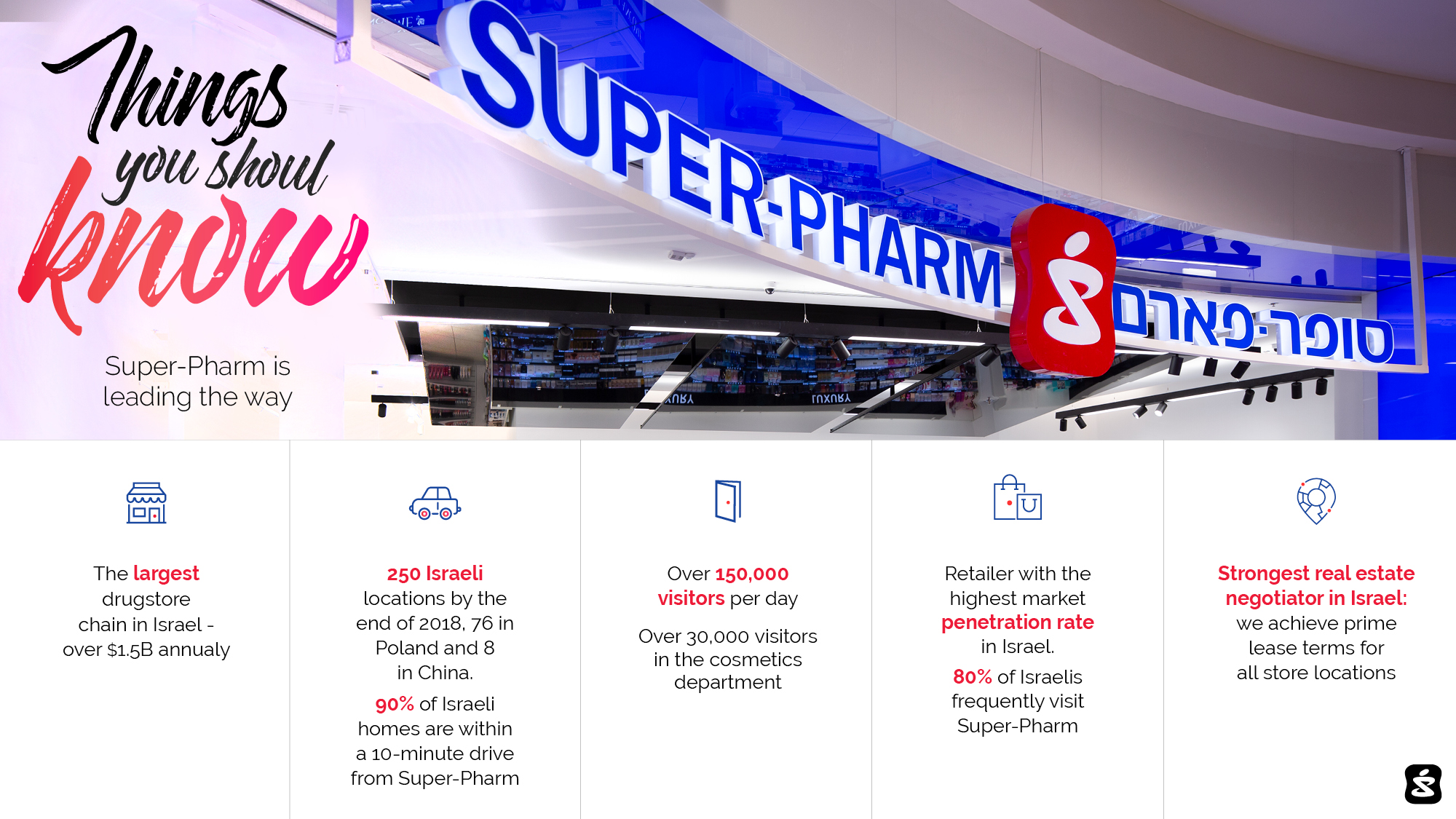 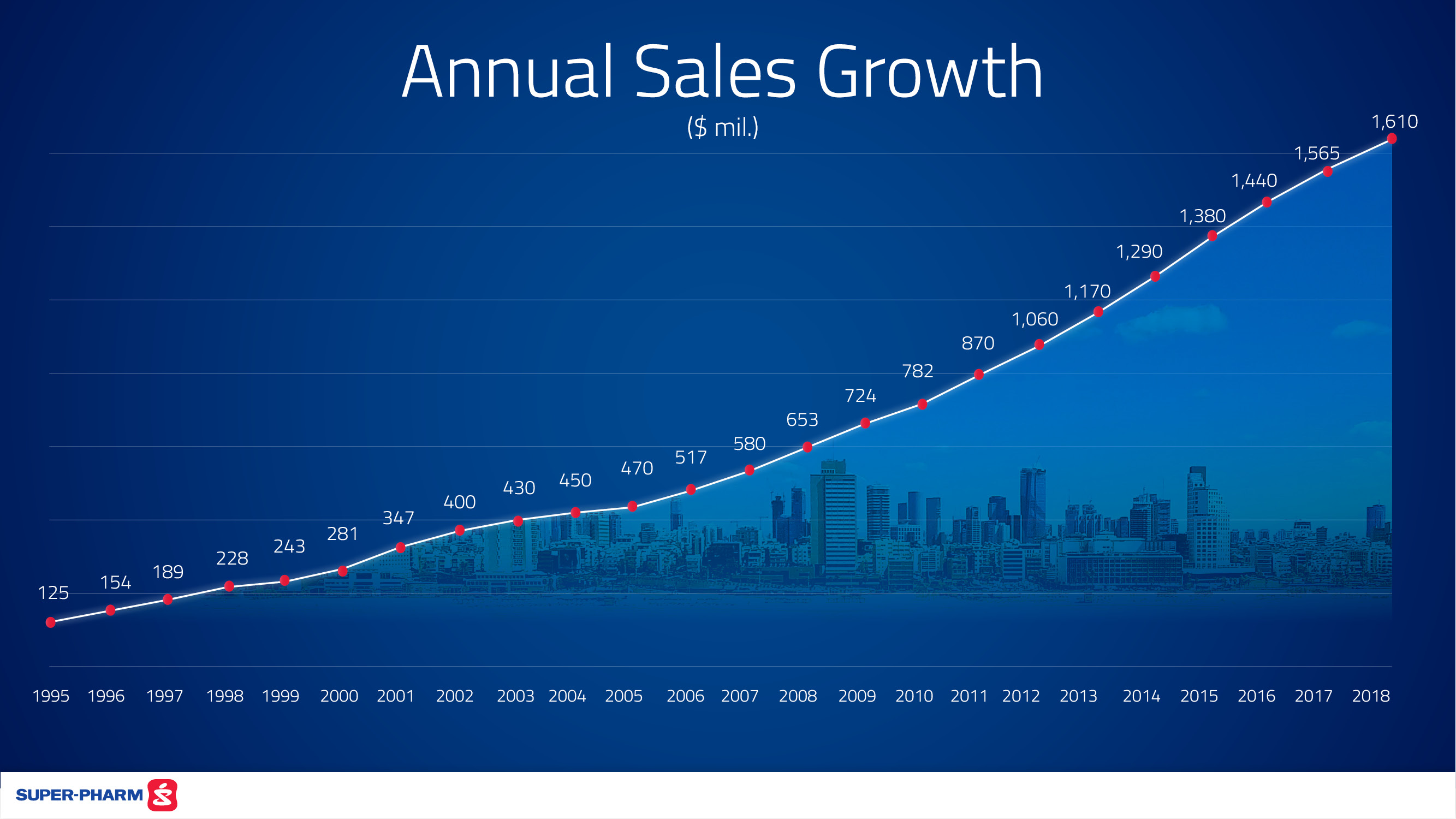 Annual number of stores (ISRAEL)
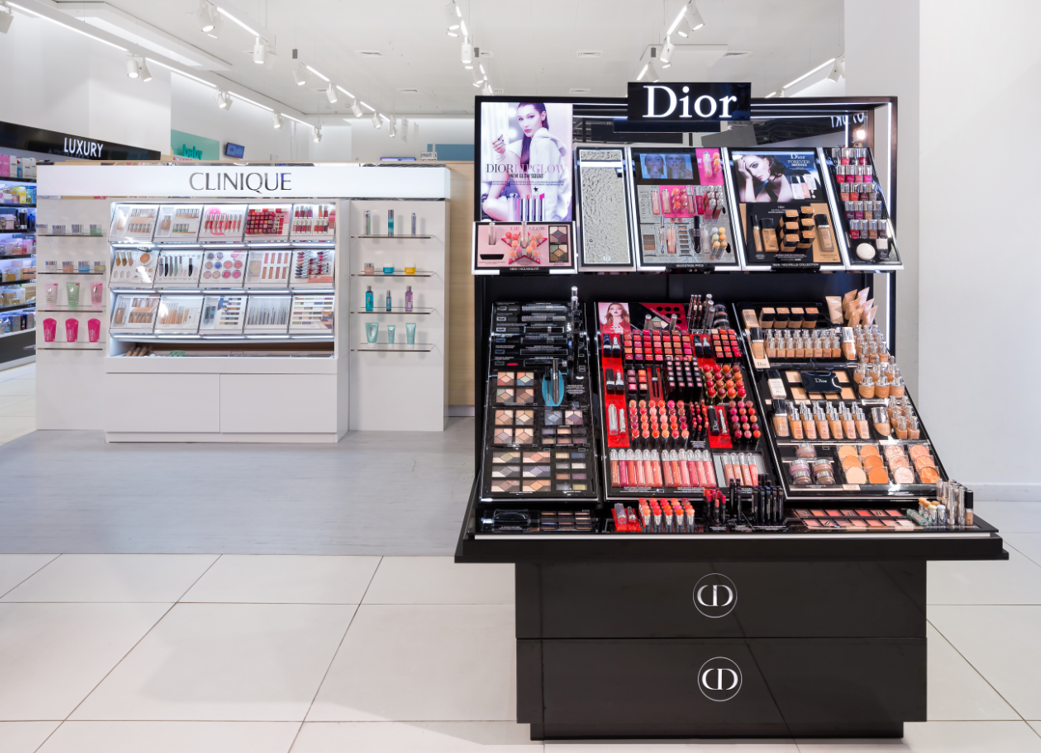 Annual number of customers (mil. ISRAEL)
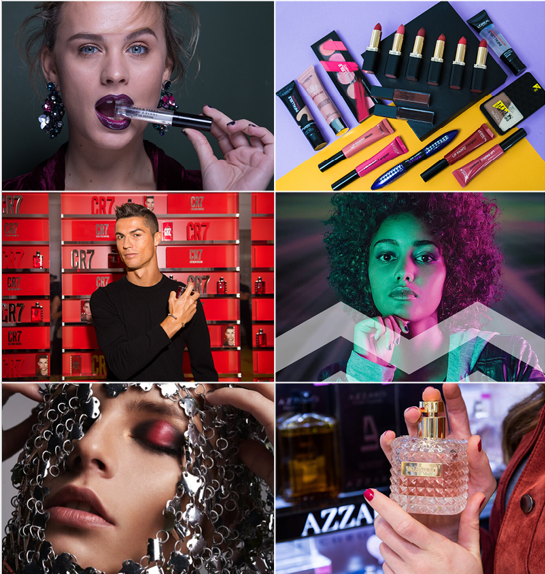 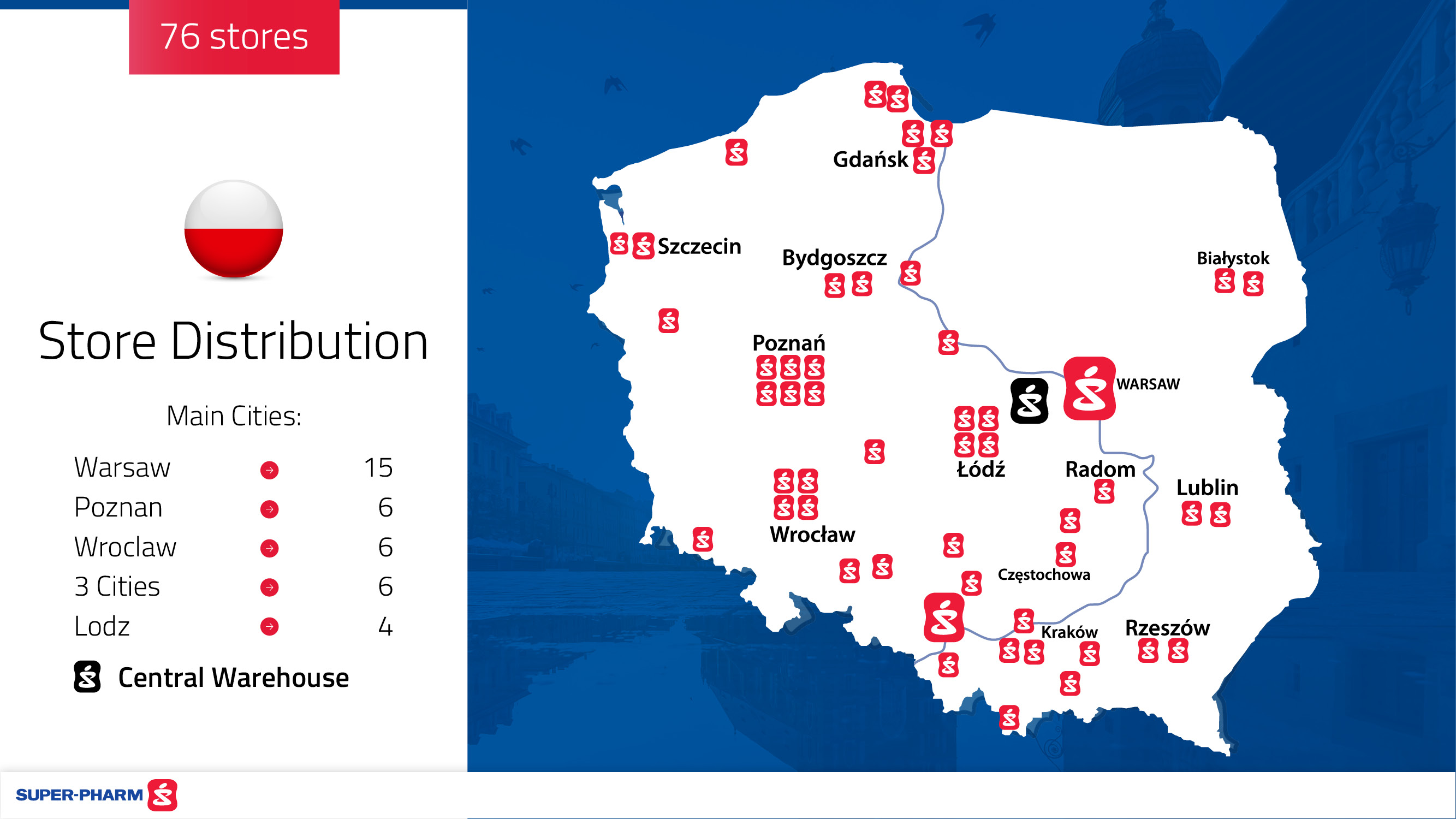 Annual number of stores (POLAND)
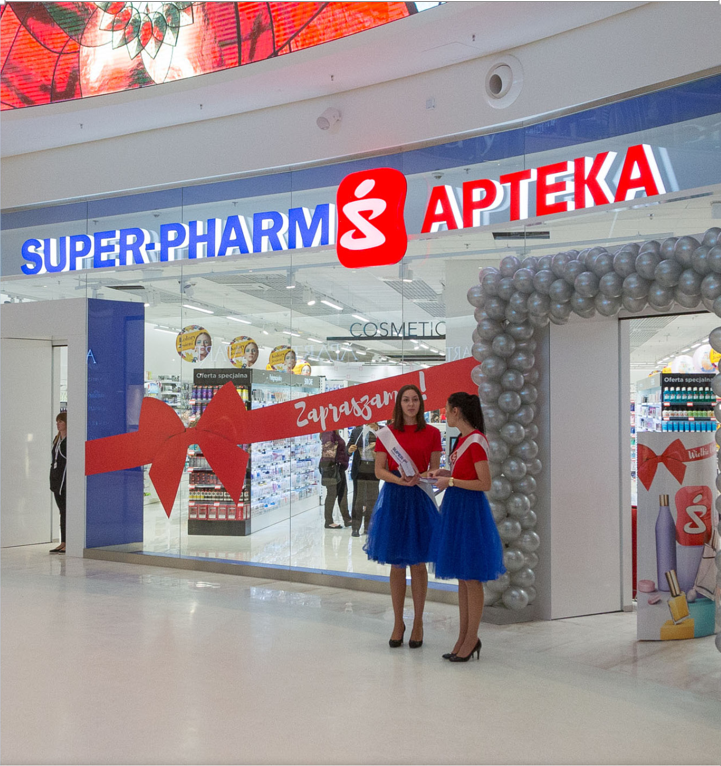 Poland-Pharmacy
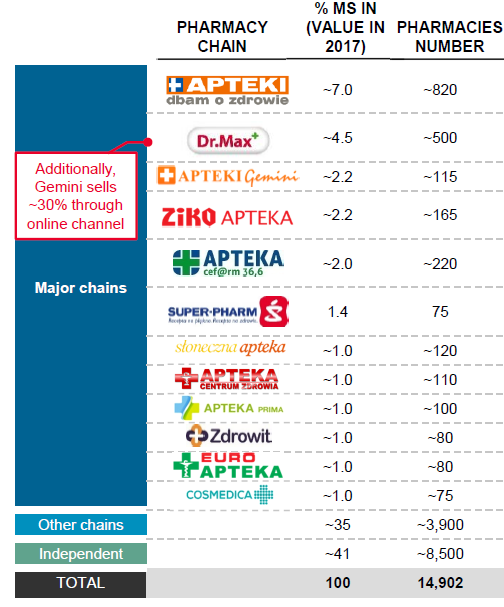 Poland-Cosmetics
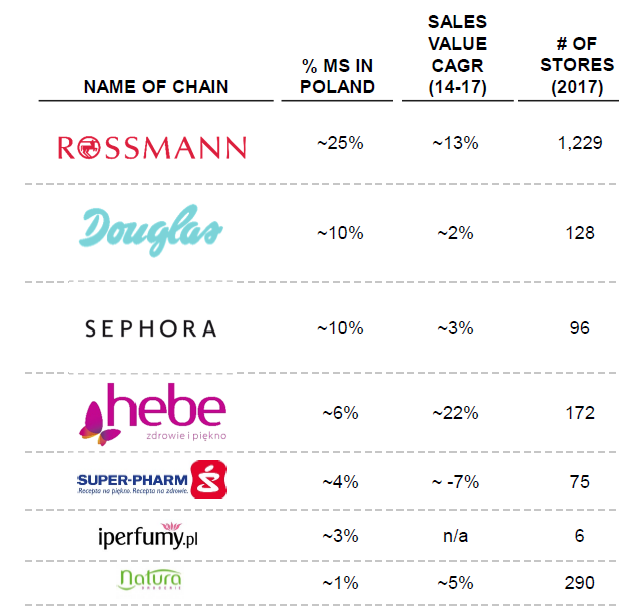 Poland-General department
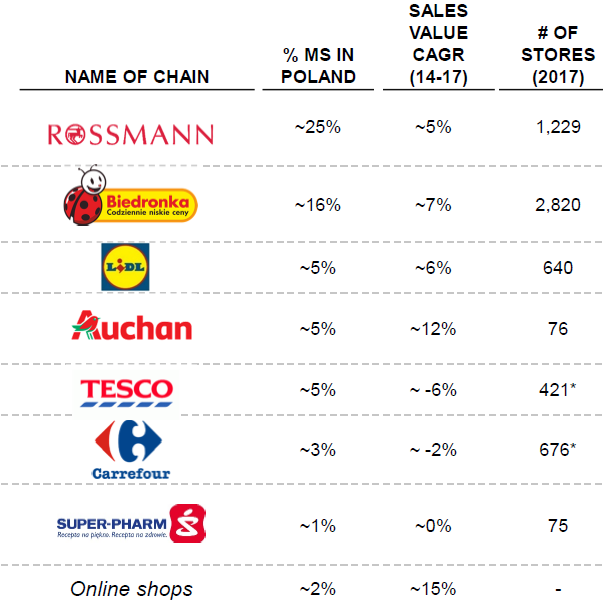 Poland-Market regulations
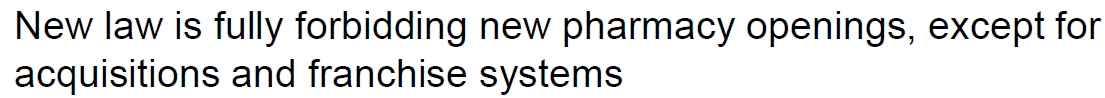 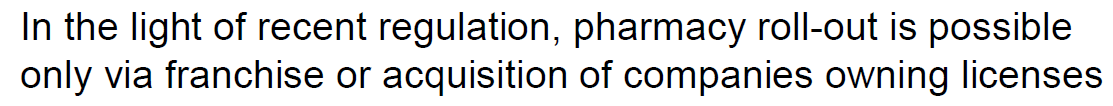 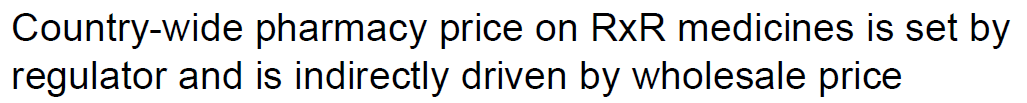 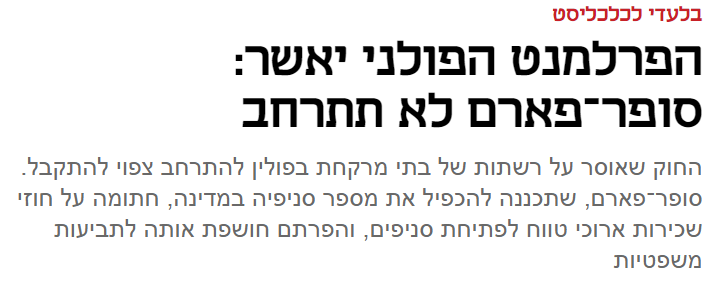 Poland-Business challenge
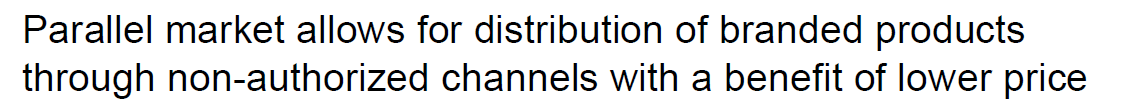 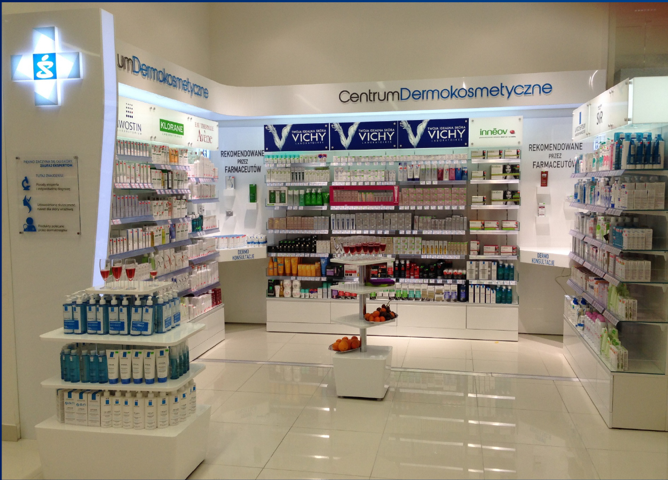 Poland is a frontrunner in adoption of online sales in cosmetic categories, with strong tailwinds for further growth
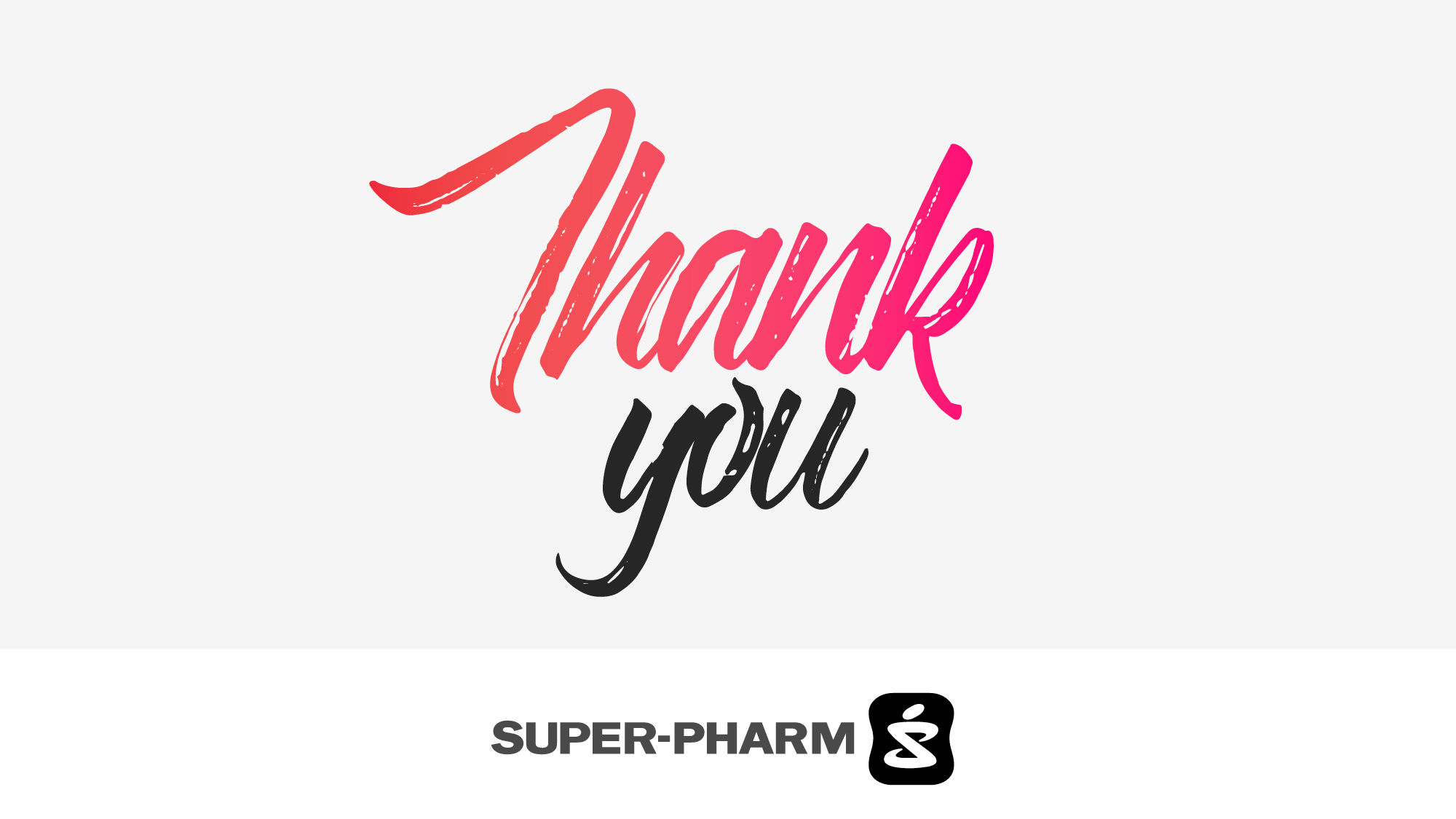